NHIỆT LIỆT CHÀO MỪNG QUÝ THẦY CÔ GIÁO VỀ DỰ GIỜ THĂM LỚP
MÔN: TOÁN 10
TIẾT 18: Bài 6. HỆ THỨC LƯỢNG TRONG TAM GIÁC
Giáo viên : PHAN THỊ HỒNG.
Tổ: Toán – Tin. Trường: THPT Xuân Diệu.
E:\Downloads\VIDEO-HẢI-VÂN.WMV.wmv
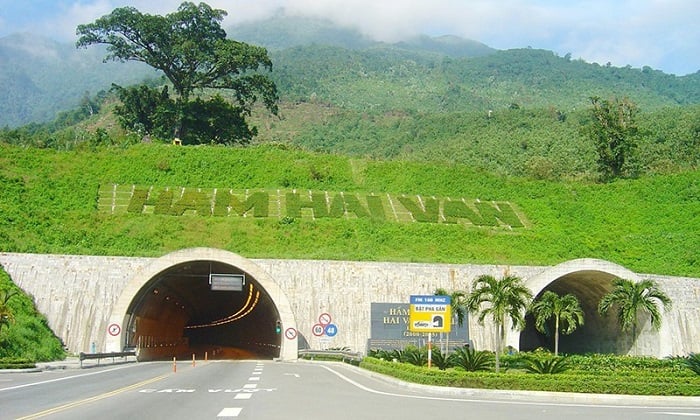 Hoạt động 1.
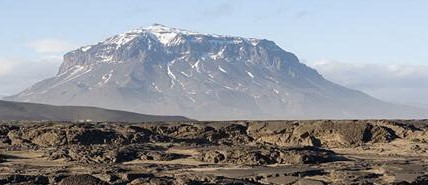 Một ô tô đi từ A đến C nhưng giữa A và C có ngọn núi nên ô tô phải chạy từ A đến B và từ B đến C, các đoạn này tạo thành tam giác ABC có AB = 10km, 
BC = 15km,
Người ta khoan đường hầm qua núi tạo đường thẳng đi từ A đến C để ô tô đi được tiết kiệm hơn. Hỏi mở đường hầm thì đi ngắn hơn đường cũ bao nhiêu km?
A
C
B
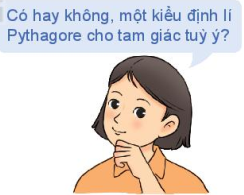 Một số kí hiệu thường dùng:



                          là nửa chu vi tam giác ABC.

                là diện tích tam giác ABC.
 R là bán kính đường tròn ngoại tiếp tam giác ABC.
 r là bán kính đường tròn nội tiếp tam giác ABC.
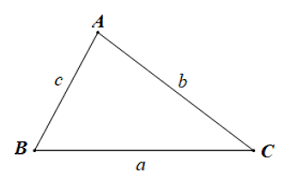 a)Áp dụng định lí Pythagore cho tam giác vuông BDC:   
     a2 = BD2 + CD2
b) a2 = BD2 + CD2
= c2 - DA2 + (DA + b)2
= c2 - DA2 + DA2 +2.b.DA + b2
= c2 + 2.b.DA + b2
c) DA = c.cosα
= c.(- cosA) = - c.cosA
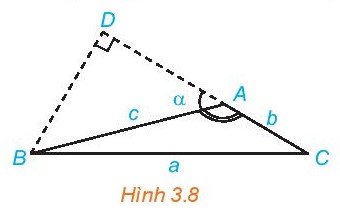 d) Theo câu b ta có: 
          a2 = c2 + 2.b.DA + b2 (1), 
thay DA = - c. cosA vào (1) được:
           a2 = b2 + c2 - 2bc. cosA
TIẾT 18: Bài 6. HỆ THỨC LƯỢNG TRONG TAM GIÁC
1. ĐỊNH LÍ CÔSIN
Định lí Pythagore có phải là một trường  hợp đặc biệt của Định lí côsin hay không?
Định lí Pythagore là một trường hợp đặc biệt của định lí côsin
TIẾT 18: Bài 6. HỆ THỨC LƯỢNG TRONG TAM GIÁC
1. ĐỊNH LÍ CÔSIN
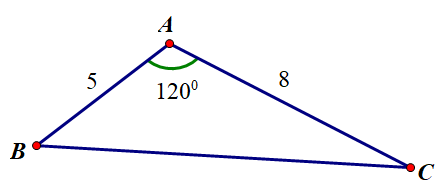 Ví dụ 1
TIẾT 18: Bài 6. HỆ THỨC LƯỢNG TRONG TAM GIÁC
1. ĐỊNH LÍ CÔSIN
Khám phá.
Luyện tập 1.
TIẾT 18: Bài 6. HỆ THỨC LƯỢNG TRONG TAM GIÁC
1. ĐỊNH LÍ CÔSIN
+
-
=
-
+
=
-
+
=
+
-
=
Trải nghiệm.
TIẾT 18: Bài 6. HỆ THỨC LƯỢNG TRONG TAM GIÁC
1. ĐỊNH LÍ CÔSIN
Vẽ một tam giác ABC, sau đó đo độ dài các cạnh, số đo góc A và kiểm tra tính đúng đắn của Định lí côsin tại đỉnh A đối với tam giác đó.
Vận dụng 1.
Một ô tô đi từ A đến C nhưng giữa A và C có ngọn núi nên ô tô phải chạy từ A đến B và từ B đến C, các đoạn này tạo thành tam giác ABC có AB = 10km, BC = 15km,                   Người ta khoan đường hầm qua núi tạo đường thẳng đi từ A đến C để ô tô đi được tiết kiệm hơn. Hỏi mở đường hầm thì đi ngắn hơn đường cũ bao nhiêu km?
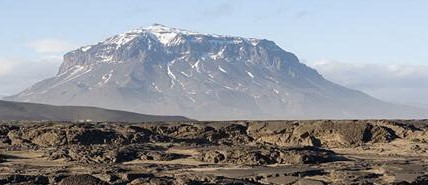 A
C
B
Áp dụng định lí côsin cho tam giác ABC, ta có
Độ dài đoạn đường cũ là:
      AB + BC = 15 + 10 = 25km
Đường cũ dài hơn đường mới là:
        25 – 20 = 5km
BÀI TẬP TRẮC NGHIỆM
D
A
B
C
D
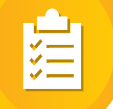 CÂU 1
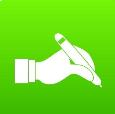 Bài giải
A
A
B
C
D
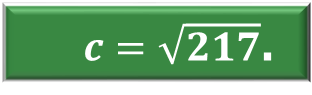 CÂU 2
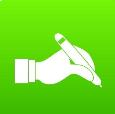 Bài giải
B
A
B
C
D
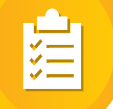 CÂU 3
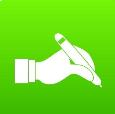 Bài giải
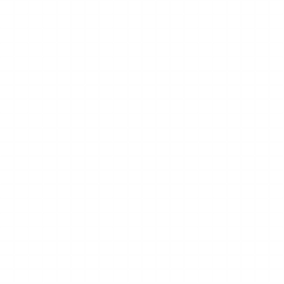 HƯỚNG DẪN VỀ NHÀ
Hoàn thành bài tập trong SGK
Ôn tập kiến thức đã học
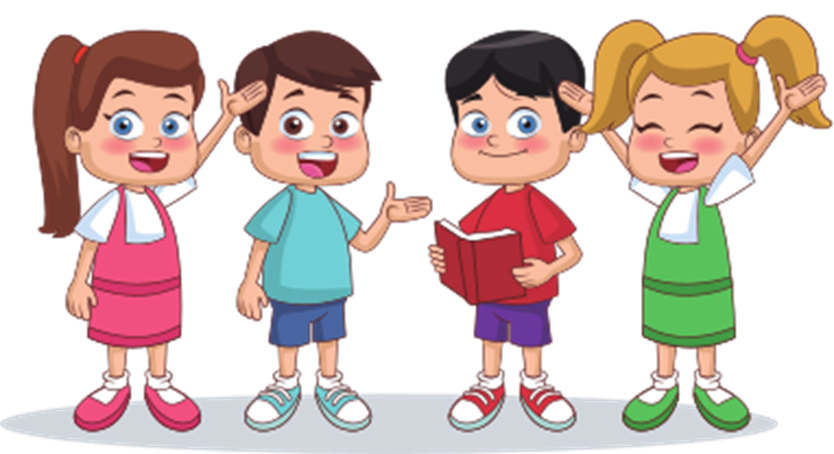 TRÒ CHƠI ĐOÁN HÌNH
1
2
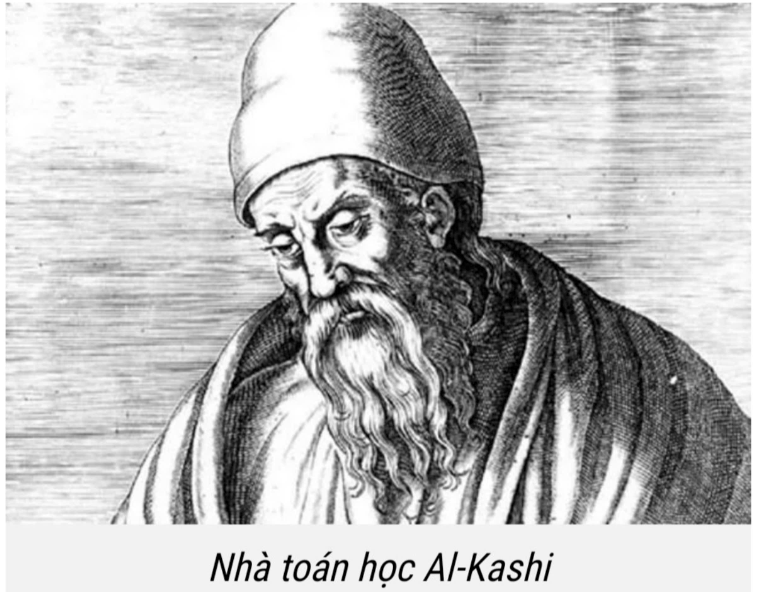 Open
Open
3
4
Open
Open
TRÒ CHƠI ĐOÁN HÌNH
1
2
3
4
5
0
Câu 1
START
A
B
C
D
D
TRÒ CHƠI ĐOÁN HÌNH
0
1
2
3
4
5
Câu 2
START
A
B
C
D
Đáp án:
A
TRÒ CHƠI ĐOÁN HÌNH
0
1
2
3
4
5
Câu 3
START
A
B
C
D
Đáp án:
B
TRÒ CHƠI ĐOÁN HÌNH
0
1
2
3
4
5
Câu 4
START
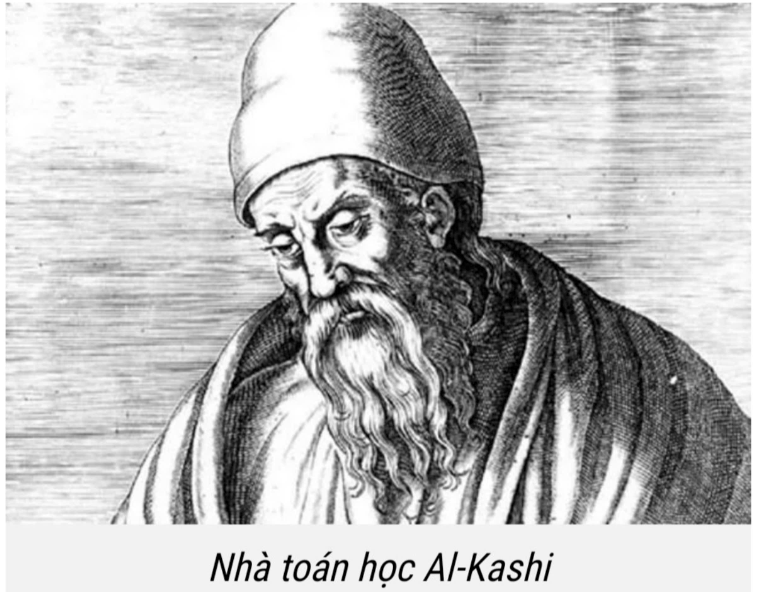